Eclipse Kapua
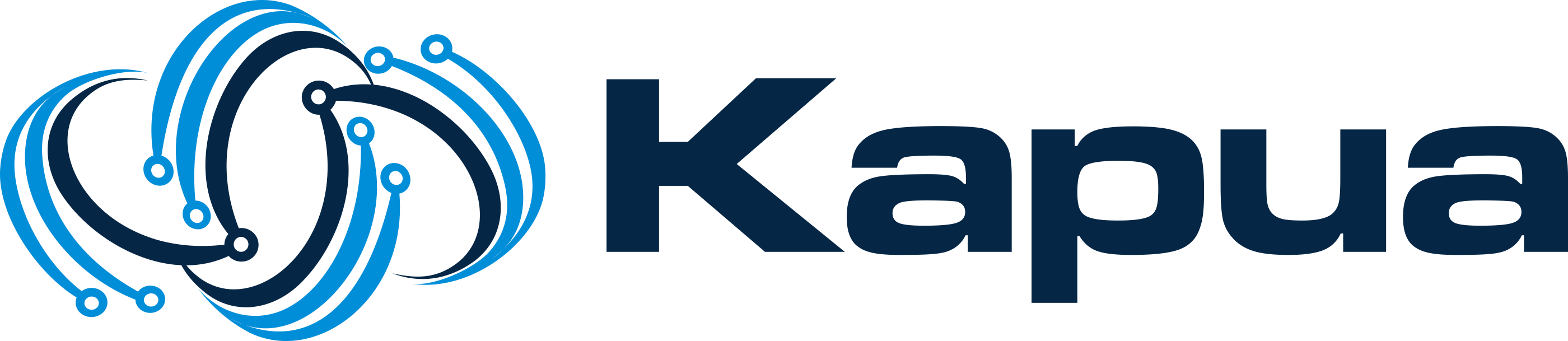 October 16th,2017
Eclipse Kapua 0.3.0
RELEASED!
Congratulations to all!

Cleanup pending tasks on github project 0.3.0
Eclipse Kapua 1.0Proposal for Epics
Service Events
Device Connection Management Improvements
Device Management Improvements
Same deployment model of Kapua 0.3.0
Documentation
Roadmap to Kapua Graduation
Eclipse Kapua 1.0Service Events
Design Documents
DbEventStore
Messaging Model
API: Qpid (JMS/AMQP 1.0)
Service Event Broker: Artemis
Service Life-cycle (start, stop, and discovery)
Eclipse Kapua 1.0Service Life-Cycle
Requirements
Light-weight embeddable container for Kapua Services
Container managed start and stop of Kapua Services
Registry and discovery of Kapua Services
Integration with the Kapua Service Locator
Current Service Event PR has custom container
In-progress proposal to move to vertx
Eclipse Kapua 1.0Device Connectivity Improvements
Device Connection Management w/ Broker Clusters
Up-to-date connection status when connections move from oen cluster node to another
Support for Dedicated Broker Cluster per tenant
Eclipse Kapua 1.0Device Management Improvements
Detailed management operation progress tracking
Support for Kura 3.1 custom deploy actions
Eclipse Kapua 1.0 Deployment
Administration
Console
Device
Broker
API Gateway
Frontend Services
Kapua Locator
Kapua Locator
Kapua Locator
ACCOUNT SERVICE
ACCOUNT SERVICE
ACCOUNT SERVICE
USER SERVICE
USER SERVICE
USER SERVICE
AUTH SERVICE
AUTH SERVICE
AUTH SERVICE
DEVICE REGISTRYSERVICE
TAG SERVICE
TAG SERVICE
DEVICE REGISTRYSERVICE
DEVICE REGISTRYSERVICE
DEVICE MANAGEMENT
SERVICES
DEVICE MANAGEMENT
SERVICES
DEVICE MANAGEMENT
SERVICES
DATASTORE SERVICE
ActiveMQ
DATASTORE SERVICE
DATASTORE SERVICE
Docker
SCHEDULER SERVICE
Jetty
JOB SERVICE
Docker
Jetty
Service Events
Broker
Docker
Artemis
Docker
Roadmap to Kapua Graduation
Explore integrations with other Eclipse IoT Projects
Eclipse Leshan – new Kapua Service
Eclipse Hono – Kapua Messaging integration?
Others Graduation Tasks?
Thank You!
Eclipse Kapua: Local Deployment Diagram
Servlet Container (Web Application)
ServiceDiscovery
Servlet
account-service-local
Record
KapuaLocator.getService(                      )
Account
Service
account-objectFactory-local
Record
VertxLocator
account-module-local
Record
ServiceDiscovery
Service
Record
getReference(                      )
Service
Reference
user-service-local
Record
kapua-account-verticle
user-objectFactory-local
Record
ServiceDiscovery
user-module-local
Record
publish(                                  )
Account Service Records
start(                                  )
Account Service Module
kapua-account-api
kapua-account-internal
[Speaker Notes: Frictionless IIoT]